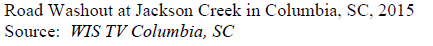 NWS Service Assessments are typically commissioned for the most high-impact events.

Full report available at:

http://www.nws.noaa.gov/om/assessments/index.shtml



The South Carolina Floods of 2015 are the subject of the most recent NWS
Service Assessment.

This event was related to Hurricane Joaquin, which, while not making landfall, did funnel 
very high amounts of moisture into the region.
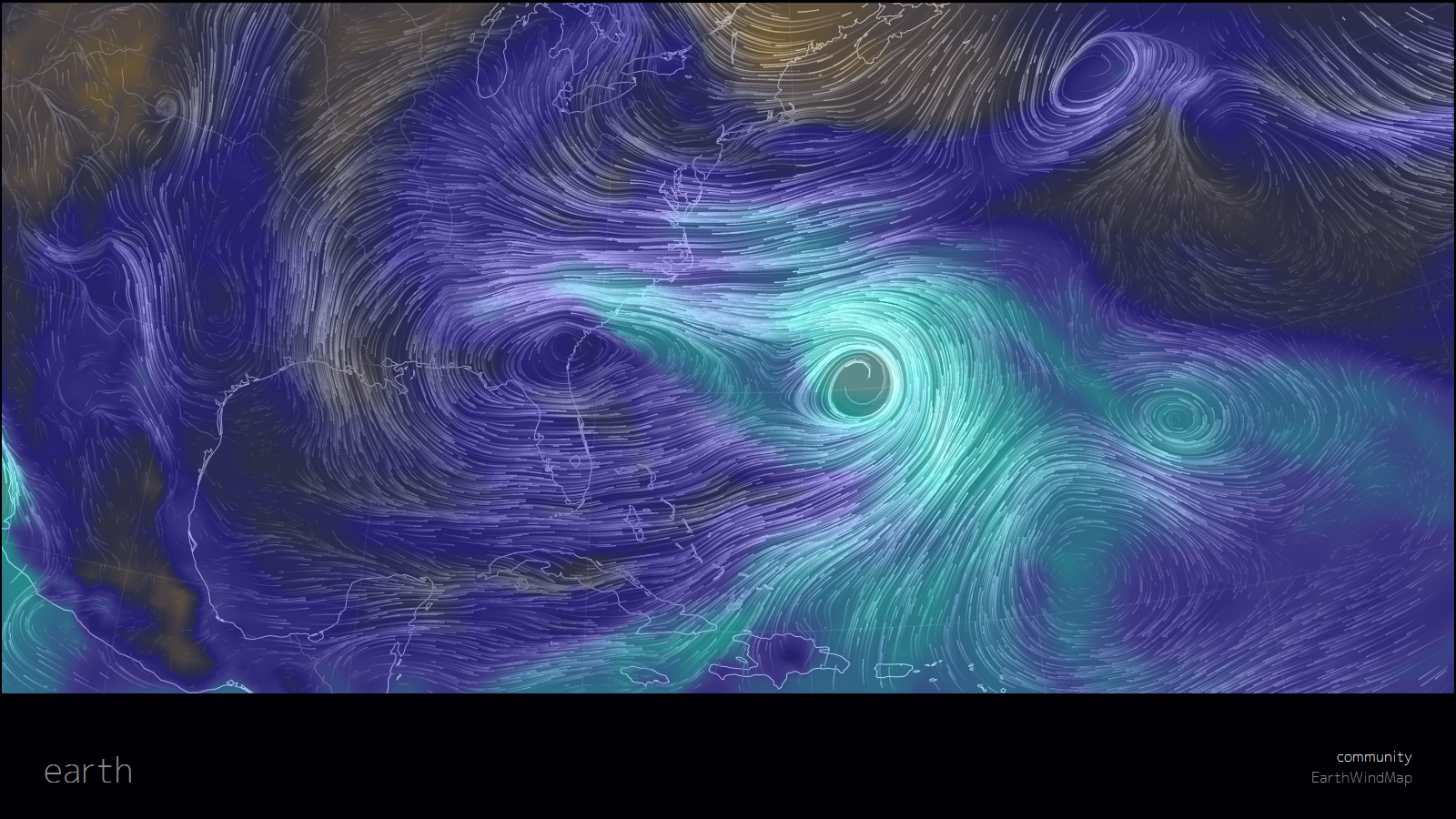 Hurricane Joaquin and moisture flux
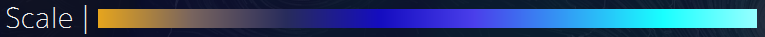 70kg/m2
0 kg/m2
35kg/m2
EarthWindMap  Using GFS 850mb Wind 12Z analysis for 10/04/2015.
TPW in color background image.
From: http://earth.nullschool.net/#2015/10/04/1200Z/wind/isobaric/850hPa/overlay=total_precipitable_water/stereographic=-73.67,30.46,3000
Parts of South Carolina received
record rainfall
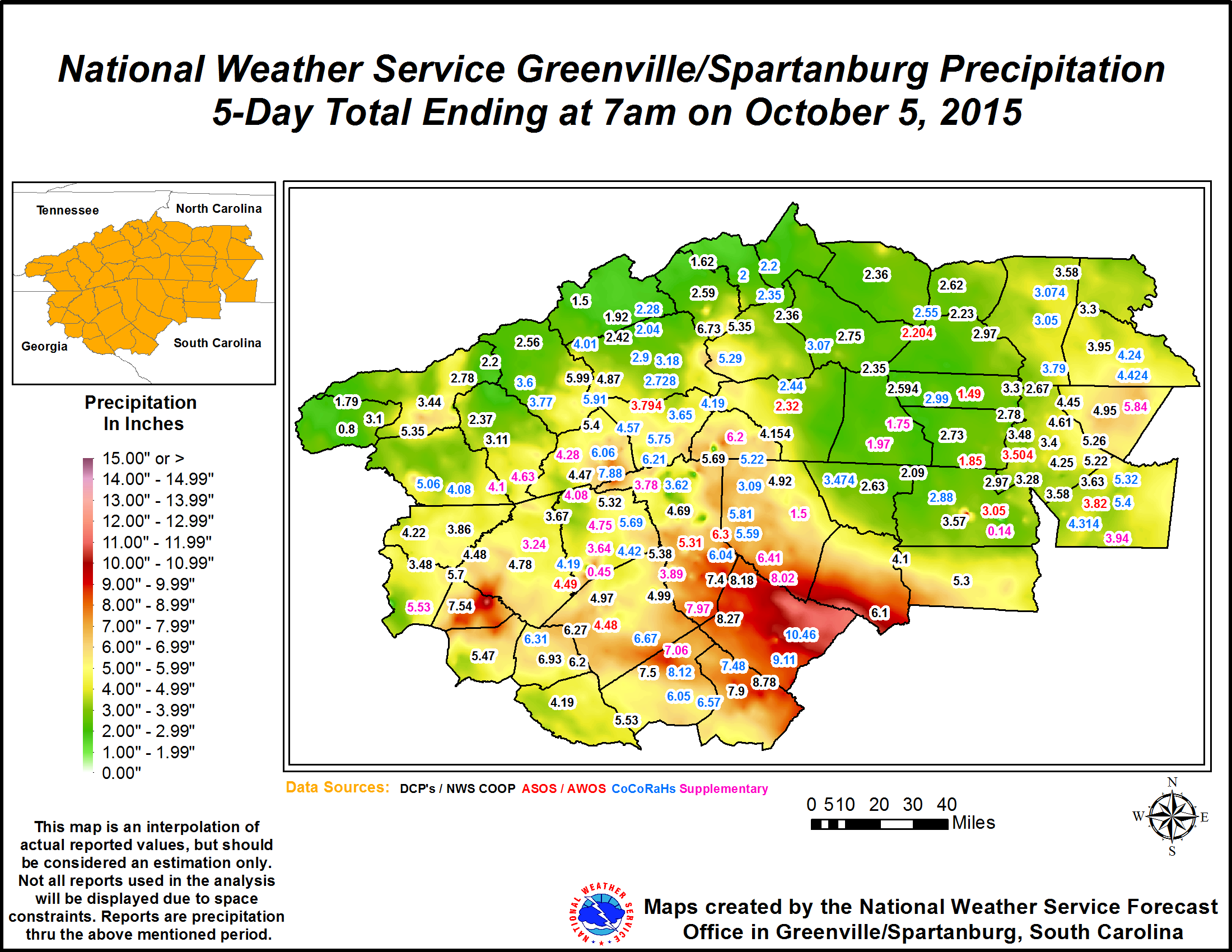 The GSP service area also had some high rainfall amounts, and more
extreme amounts had been forecast earlier.
Excessive Rain Events with up to 10 inches are not unprecedented in the GSP CWA:


Sep. 17-22 2009: 19.94” at Lake Toxaway, 10” inches over several counties.
June 25-27 2006:  7” to 14” over 8 counties.
Oct. 7-8 2005:  Tropical Storm Tammy 6 to 14”
Sep. 2004:  Tropical Storms Frances (Sep. 7-8) and Ivan (Sep. 17-18)
                     10” to 18” over Blue Ridge Mountains  from Frances
                      5” to 17” from Ivan
July 1-3 2003:  Remnants of Tropical Storm Bill, up to 9”

Plus many cases of flash flooding from convective storms with local amounts
                      in the 6” to 8” range.


Excessive Rain events generally focused over the mountains, with some exceptions.
Official Service Assessment Report had 40 Findings/Recommendations

The top 9 are below
WFO Charleston’s use of "Historic and Life-Threatening Flash Flooding" terminology 
and its issuance of flash flood emergencies were highly effective in garnering 
the attention of NWS partners, stakeholders, and public.


Finding 2: During the floods, there were 36 dam failures across South Carolina. 
Some of these failures had posed a threat to life and property.


Recommendation 2: If a dam break poses a severe threat to human life or 
catastrophic damage, the WFO, in coordination with the EM, should issue a 
flash flood emergency for more effective communication to the public.
During the event, the WFOs issued numerous watches, warnings, and advisories.
The WFOs struggled with whether to issue areal flood or flash flood warnings. 
There was confusion in extending the warning times, allowing warnings to expire, 
transitioning from flash flood to areal flood warnings, and/or providing more specific 
impact statements about the floods.


Finding 3: It was challenging for NWS forecasters to understand when to transition from 
one flood product to another (e.g., when to transition from a flash flood watch/warning to 
areal flood warning—especially for this magnitude of a storm). 

Recommendation 3: With the help of social scientists, the NWS should revise 
NWS Instruction 10-922 to provide simplified criteria for issuing a flash flood warning, 
areal flood warning, and urban small stream flood advisory. Additionally, forecasters 
should be trained on these revised products, as well as best practices for transitioning 
between products.
Finding 22: The public, media partners, and EMs were confused by the many types and the 
quantity of watches/warnings WFOs issued. 

Recommendation 22: The NWS should review hydrologic products described in 10-922 and 
determine if the suite of flood products can be condensed, revise this directive, and 
provide training to forecasters on the revised 10-922, especially concerning when and 
how to use specific hydrologic warning products.
WFOs Wilmington and Greenville-Spartanburg used the SERFC Meteorological Models 
Ensemble Forecast System (MMEFS) in their briefings to convey the probability of their 
forecast points reaching flood stage, moderate flood stage, and major flood stage. 
EMs and dam operators found these briefings helpful and conveyed additional 
information beyond the deterministic forecasts.


Finding 4: EMs and dam operators commented that additional hydrologic forecasts 
beyond the deterministic river forecasts would have helped determine the range of 
severity for the pending event. 

Recommendation 4: RFCs should provide additional probabilistic information to 
complement the deterministic forecasts routinely for all forecast points.
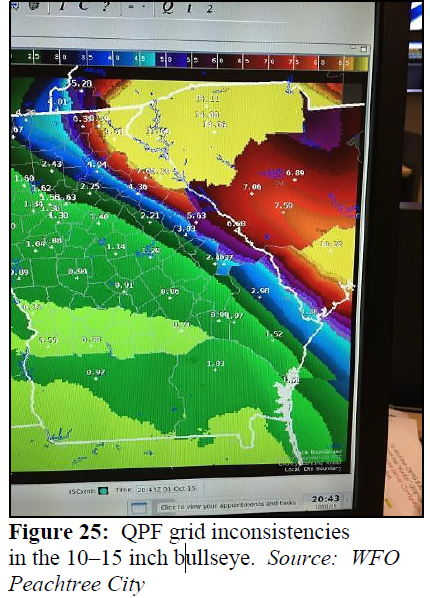 Recommendation 15: The NWS should track and 
accelerate the development of a visual grid 
collaboration tool for use between WPC, WFOs, 
and RFCs to make collaboration more effective 
and help address spatial inconsistencies.
Finding 32: Because the SERFC staff member deployed to FEMA Region IV Center did not 
have prior Incident Command System (ICS) Training specific to Region IV, this person 
initially had difficulty understanding the NWS role and how to integrate into the 
ICS in that setting. 

Recommendation 32: The NWS should expedite the existing goal of ICS training for 
meteorologists and hydrologists. Likewise, the NWS should expedite the development 
of a cadre of Emergency Response Specialists (ERS) experienced in various disciplines 
such as hydrologic and water resources issues, who have taken appropriate FEMA 
preparatory coursework and ERS training.
Finding 34: Social scientific research is needed to determine an effective outreach strategy 
with effective Public Service Announcement (PSA) content designed to minimize the 
dangerous practice of motorists driving through flooded roadways. 

Recommendation 34: NWS should work with social scientists to provide 
behavior-based statements and videos to demonstrate the results of not following 
the “Turn Around Don’t Drown” slogan.



Finding 35: Most public respondents interviewed had never visited NWS web pages or 
NWS social media outlets. 

Recommendation 35a: The NWS should work with marketing specialists to bring more 
awareness to NWS web pages and NWS social media outlets. 

Recommendation 35b: The NWS should work with social media outlets to push 
life-threatening alerts to social media users via zip codes in the threatened areas.
Finding 40: Several EM county directors indicated they were not aware of the IWT concept. 

Recommendation 40: The NWS should increase awareness of the IWT concept with 
core partners and conduct IWT workshops to strategically harness the existing relationships.